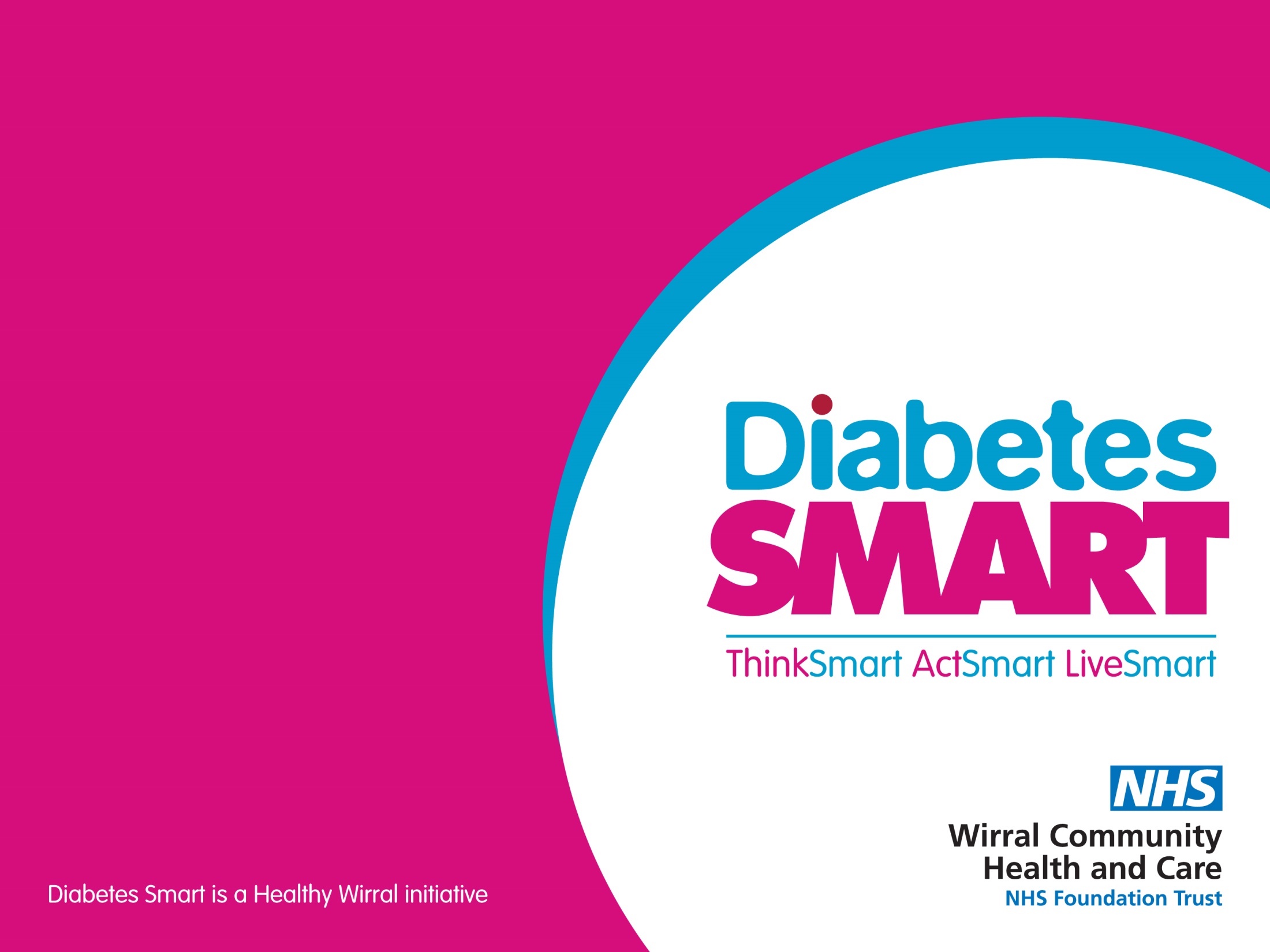 Healthy Lifestyle 
Benefits of weight loss
Presented by:
Community Dietitian
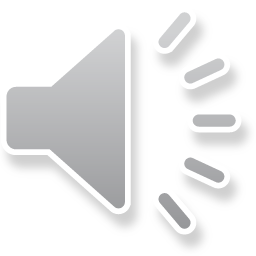 5-10% weight loss:
Improves blood glucose levels 
Lowers blood pressure
Lowers blood cholesterol
Lowers risk of long term health conditions including heart disease, liver disease, osteoarthritis, stroke, some cancers  
Lower risk of more severe illness if you get COVID 19 
Improves mental wellbeing	
Reduces breathlessness
Makes it easier to move
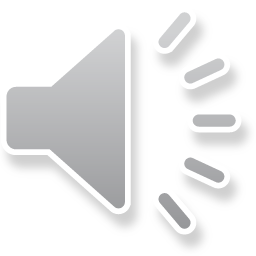 Weight loss
Work towards a healthy BMI  

Losing 5–10% weight will improve your health  

It is important to make long term changes that you can keep up
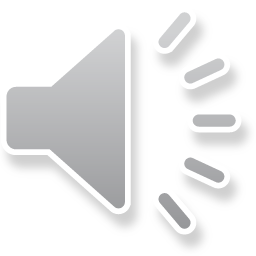